Biological Modeling of Neural Networks
Week 1: A first simple neuron model/
                       neurons and mathematics
Week 2:  Hodgkin-Huxley models and
                        biophysical modeling
Week 3: Two-dimensional models and 
                        phase plane analysis
Week 4: Two-dimensional models,
                        type I and type II models
Week 5,6: Associative Memory, 
                        Hebb rule, Hopfield
Week 7-10: Networks, cognition, learning
Week 11,12: Noise models, noisy neurons   
                        and coding
Week 13: Estimating neuron models for                     
                     coding and decoding: GLM
Week x: Online video: Dendrites/Biophysics
Week xx: Density equations
Wulfram Gerstner
EPFL, Lausanne, Switzerland
TAs in 2020:
Martin Barry (head)
Valentin Schmutz
Georgios Iatropoulos
Christos Sourmpis
COURSE WEBPAGE:
Moodle
[Speaker Notes: Formality slides only for moodle, not for lectures.]
LEARNING OUTCOMES 
Solve linear one-dimensional differential equations
Analyze two-dimensional models in the phase plane
Develop a simplified model by separation of time scales
Analyze connected networks in the mean-field limit
Formulate stochastic models of biological phenomena
Formalize biological facts into mathematical models
Prove stability and convergence
Apply model concepts in simulations
Predict outcome of dynamics
Describe neuronal phenomena
Look at samples of
    past exams
Use a textbook,
(Use video lectures)
don’t use slides (only)
Transversal skills 
Plan and carry out activities in a way which makes optimal use of available time and other resources.
Collect data.
Write a scientific or technical report.
miniproject
Biological Modeling of Neural Networks
Miniproject consists of 
3 extended computer exercises,
of which  you have to hand in 2
(first one is easier, recommended)
Written Exam (70%)
+ miniproject  (30%)
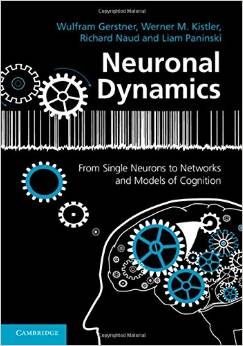 Textbook:
http://neuronaldynamics.epfl.ch/
Video:
https://lcnwww.epfl.ch/gerstner/NeuronalDynamics-MOOC1.html
https://lcnwww.epfl.ch/gerstner/NeuronalDynamics-MOOC2.html
Welcome back to EPFL!!
Today: Course in BS 170

BS 170 for the first week, but 
INM 200 for the rest of the semester
[Speaker Notes: I hope that the exams went well – may be some vacation, too. Welcome to the first week of spring term, first hour …h]
Biological Modeling of Neural Networks
1.1 Neurons and Synapses:  
       Overview
1.2 The Passive Membrane
      - Linear circuit
      - Dirac delta-function
1.3 Leaky Integrate-and-Fire  Model
1.4 Generalized Integrate-and-Fire Model
1.5. Quality of Integrate-and-Fire Models
Week 1 – neurons and mathematics:
      a first simple neuron model
Wulfram Gerstner
EPFL, Lausanne, Switzerland
Reading for week 1:
NEURONAL DYNAMICS
- Ch. 1 (without 1.3.6 and 1.4)
- Ch. 5 (without 5.3.1)
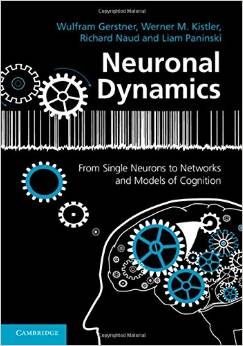 Cambridge Univ. Press
[Speaker Notes: Important: Formalities only in the second lecture, so that we start the first exercise on time! 
Exercise 1 starts:   9:47
Exercise 2 starts: 10:53
Diese Version: erstmals 2014 im Unterricht (adaptiert vom MOOC).
2015: fast unveraendert.]
Biological Modeling of Neural Networks
1.1 Neurons and Synapses:  
       Overview
1.2 The Passive Membrane
    - Linear circuit
    - Dirac delta-function
1.3 Leaky Integrate-and-Fire  Model
1.4 Generalized Integrate-and-Fire 
         Model
1.5. Quality of Integrate-and-Fire
         Models
[Speaker Notes: Welcome!]
Neuronal Dynamics – 1.1. Neurons and Synapses/Overview
motor 
cortex
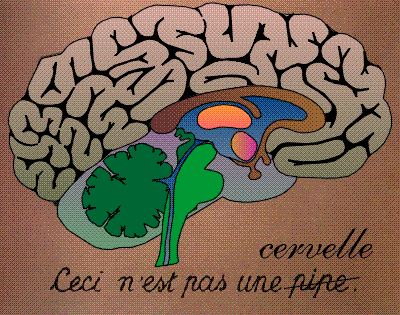 How do we recognize things?
Models of cognition
Weeks 5-10
frontal 
    cortex
visual 
cortex
to motor
output
Neuronal Dynamics – 1.1. Neurons and Synapses/Overview
motor 
cortex
10 000 neurons
3 km of wire
1mm
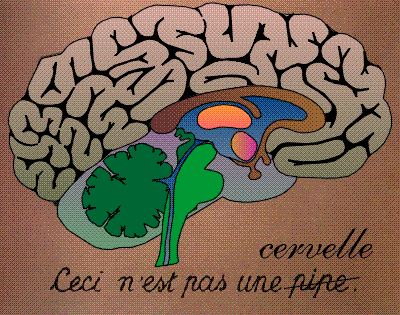 frontal 
    cortex
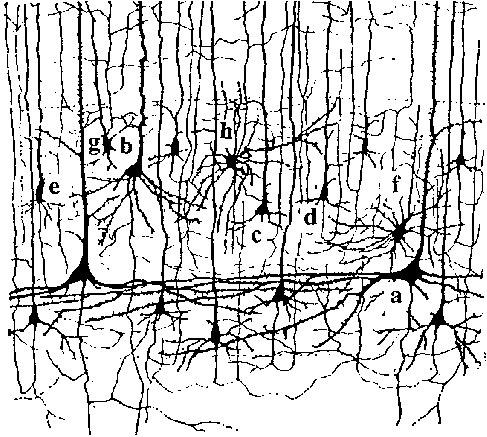 to motor
output
action 
potential
Neuronal Dynamics – 1.1. Neurons and Synapses/Overview
Signal:
action potential (spike)
10 000 neurons
3 km of wire
1mm
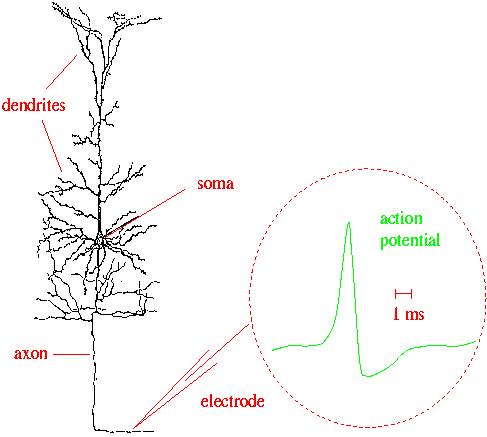 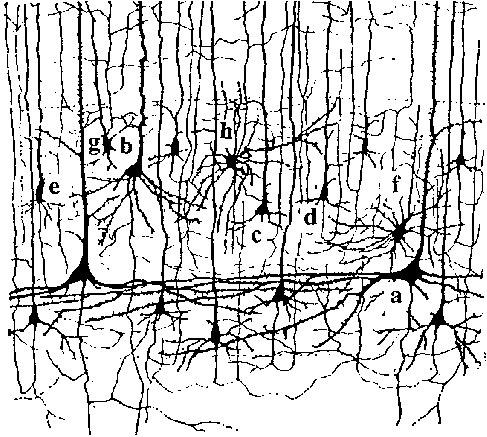 Ramon y Cajal
action 
potential
Neuronal Dynamics – 1.1. Neurons and Synapses/Overview
Hodgkin-Huxley type models:
Biophysics, molecules, ions
  (week 2)
Signal:
action potential (spike)
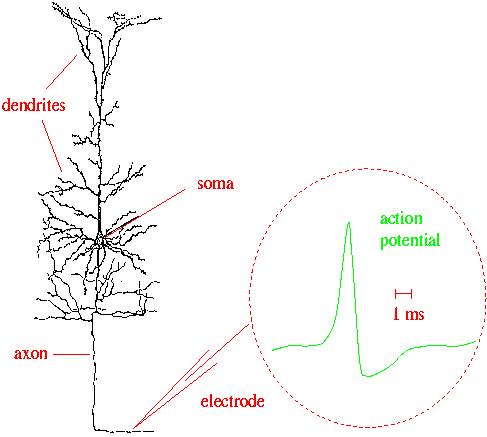 -70mV
Na+
K+
Ca2+
Ions/proteins
action 
potential
Neuronal Dynamics – 1.1. Neurons and Synapses/Overview
Signal:
action potential (spike)
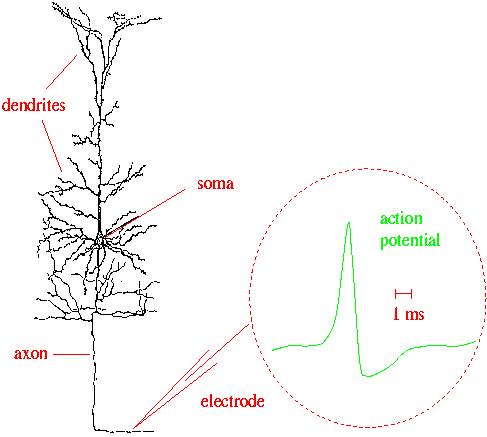 Spike emission
Neuronal Dynamics – 1.1. Neurons and Synapses/Overview
Integrate-and-fire models:
Formal/phenomenological
  (week 1 and week 7-9)
synapse
Spike reception
t
-spikes are events
-triggered at threshold
-spike/reset/refractoriness
Postsynaptic
     potential
Noise and variability in integrate-and-fire models
j
Spike emission
i
Output
-spikes are rare events
-triggered at threshold

Subthreshold regime:
trajectory of potential shows fluctuations
Random spike arrival
Neuronal Dynamics – membrane potential fluctuations
Spontaneous activity in vivo
electrode
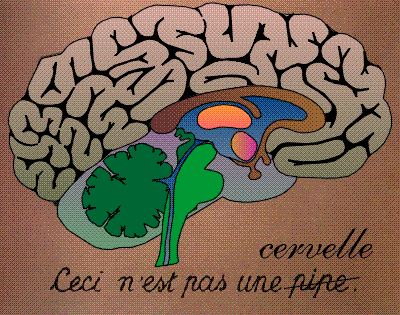 What is noise? 
What is the neural code?
  (week 11-13)
Brain
awake mouse, cortex, freely whisking,
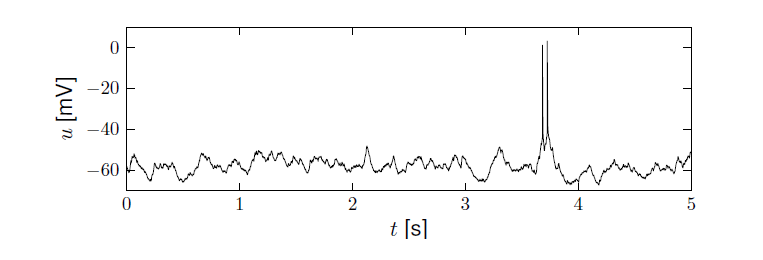 Crochet et al., 2011
Lab of Prof. C. Petersen, EPFL
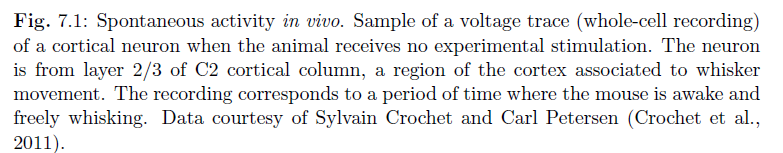 Milan Vojnovic (PhD 2003 with J-Y Le Boudec)
Biological Modeling of Neural Networks – Quiz 1.1
A cortical neuron sends out signals which are called:
   [ ] action potentials
   [ ] spikes
   [ ] postsynaptic potential
The dendrite is a part of the neuron
   [ ] where synapses are located
   [ ] which collects signals from other
        neurons
   [ ] along which spikes are sent to other 
         neurons
In an integrate-and-fire model, when the voltage hits the threshold:
   [ ] the neuron fires a spike
   [ ] the neuron can enter a state of  
         refractoriness
   [ ] the voltage is reset
   [ ] the neuron explodes
In vivo, a typical cortical neuron exhibits
   [ ] rare output spikes
   [ ] regular firing activity
   [ ] a fluctuating membrane potential
Multiple answers possible!
Biological Modeling of Neural Networks
Week 1: A first simple neuron model/
                       neurons and mathematics
Week 2:  Hodgkin-Huxley models and
                        biophysical modeling
Week 3: Two-dimensional models and 
                        phase plane analysis
Week 4: Two-dimensional models,
                        type I and type II models
Week 5,6: Associative Memory, 
                        Hebb rule, Hopfield
Week 7-10: Networks, cognition, learning
Week 11,12: Noise models, noisy neurons   
                        and coding
Week 13: Estimating neuron models for                     
                     coding and decoding: GLM
Week x: Online video: Dendrites/Biophysics
Wulfram Gerstner
EPFL, Lausanne, Switzerland
paper and pencil
OR interactive toy 
 examples 
on computer
paper and pencil
paper and pencil
Biological modeling of Neural Networks
Course: Monday : 9:15-13:00
have your laptop
    with you
A typical Monday:
     1st lecture 9:15-9:50
           1st exercise 9:50-10:00
    2nd lecture 10:15-10:35
           2nd exercise 10:35-11:00
    3rd lecture 11:15 – 11:40 
           3rd exercise 11:45-12:40
Course  of 4 credits = 6 hours of work per week
                                      4 ‘contact’ + 2 homework
moodle.epfl.ch
Week 1 – part 2: The Passive Membrane
1.1 Neurons and Synapses:  
       Overview
1.2 The Passive Membrane
      - Linear circuit
      - Dirac delta-function
1.3 Leaky Integrate-and-Fire  Model
1.4 Generalized Integrate-and-Fire Model
1.5. Quality of Integrate-and-Fire Models
Biological Modeling of Neural Networks
Week 1 – neurons and mathematics:
      a first simple neuron model
Wulfram Gerstner
EPFL, Lausanne, Switzerland
Spike emission
Neuronal Dynamics – 1.2. The passive membrane
electrode
synapse
t
potential
Integrate-and-fire model
j
Spike reception
Neuronal Dynamics – 1.2. The passive membrane
i
I
Subthreshold regime
  - linear
  - passive membrane
  - RC circuit
Neuronal Dynamics – 1.2. The passive membrane
I(t)
Time-dependent input
i
I(t)
Math development:
Derive equation
(Blackboard)
u
Passive Membrane Model
I(t)
u
j
Passive Membrane Model
i
I
Math Development:
Voltage rescaling
(blackboard)
Passive Membrane Model
Passive Membrane Model/Linear differential equation
Free solution:
exponential decay
Start Exerc. at 9:47.
Next lecture at
 10:15
Neuronal Dynamics – Exercises NOW
Step current input:
Pulse current input:
arbitrary current input:
Calculate the voltage,
        for the 
 3 input currents
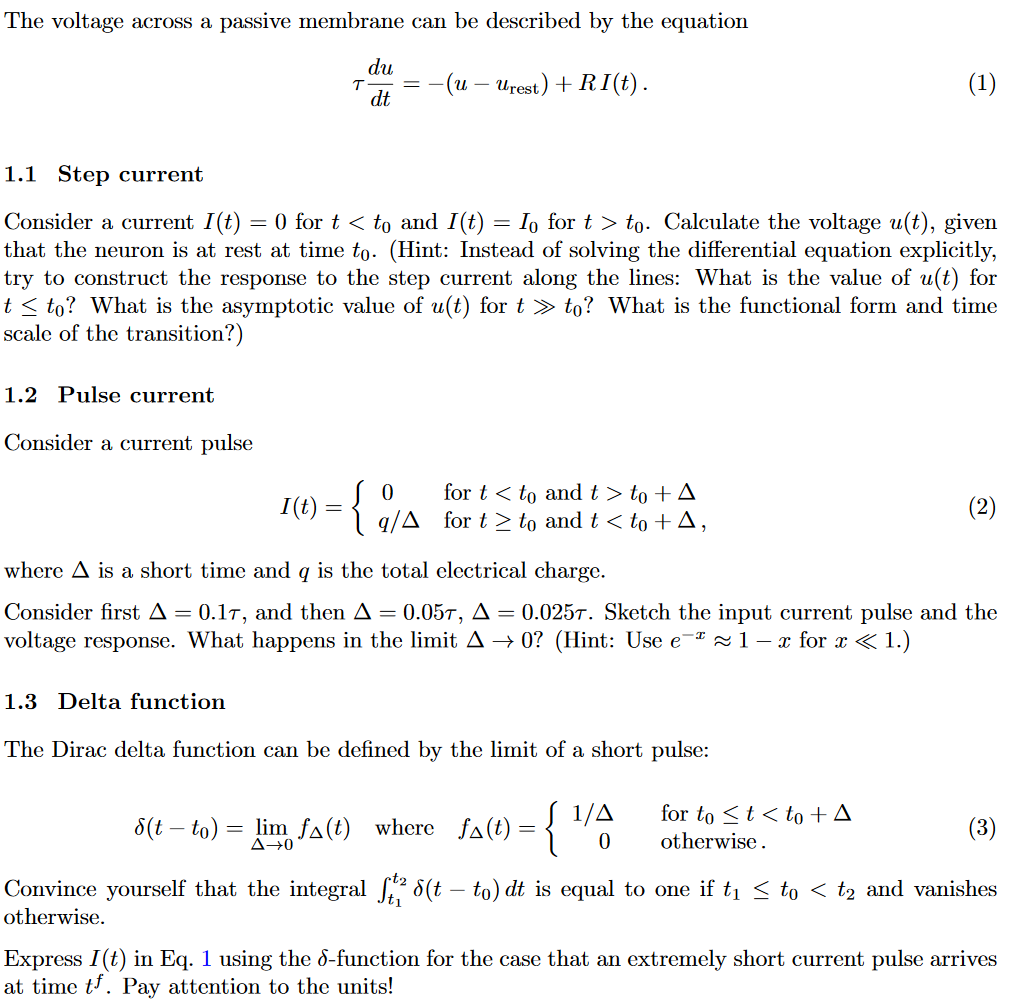 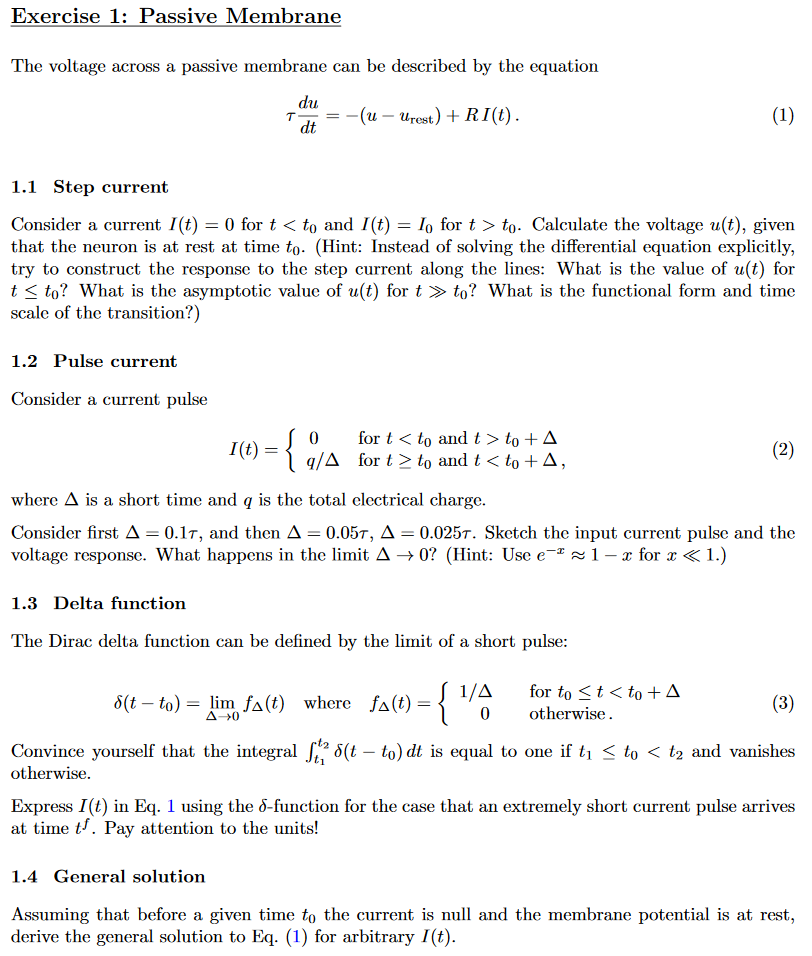 Step current input:
impulse reception: 
               impulse response
                               function
Passive Membrane Model – exercise 1 now
i
I(t)
Linear  equation
Triangle: neuron – electricity - math
i
I(t)
u
Pulse input – charge – delta-function
Pulse current input
Dirac delta-function
Neuronal Dynamics – Solution of Ex. 1 – arbitrary input
Arbitrary input
Single pulse
you need to know the solutions
of linear differential equations!
Passive membrane, linear differential equation
Passive membrane, linear differential equation
If you have difficulties,
watch lecture 1.2detour.
Three prerequisits:
Analysis 1-3
Probability/Statistics
Differential Equations or Physics 1-3 or Electrical Circuits
https://lcnwww.epfl.ch/gerstner/NeuronalDynamics-MOOC1.html
LEARNING OUTCOMES 
Solve linear one-dimensional differential equations
Analyze two-dimensional models in the phase plane
Develop a simplified model by separation of time scales
Analyze connected networks in the mean-field limit
Formulate stochastic models of biological phenomena
Formalize biological facts into mathematical models
Prove stability and convergence
Apply model concepts in simulations
Predict outcome of dynamics
Describe neuronal phenomena
Look at samples of
    past exams
Use a textbook,
(Use video lectures)
don’t use slides (only)
Transversal skills 
Plan and carry out activities in a way which makes optimal use of available time and other resources.
Collect data.
Write a scientific or technical report.
miniproject
Biological Modeling of Neural Networks
Miniproject consists of 
3 extended computer exercises,
of which  you have to hand in 2
(first one is easier, recommended!)
Written Exam (70%)
+ miniproject  (30%)
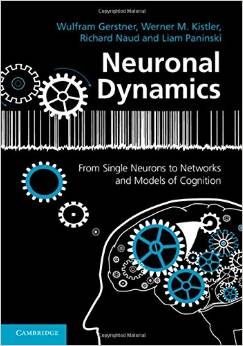 Textbook:
http://neuronaldynamics.epfl.ch/
Video:
https://lcnwww.epfl.ch/gerstner/NeuronalDynamics-MOOC1.html
https://lcnwww.epfl.ch/gerstner/NeuronalDynamics-MOOC2.html
Biological Modeling of Neural Networks
Questions?
This is not a course on
Deep learning or Artificial neural networks
Deep Learning, master EE, (Fleuret)
Artificial NN, master CS, (Gerstner)
Summary of Section 1.1 and 1.2.
Neurons emit spikes (action potentials) which are short standardized events in the form of voltage pulses.
Spikes are emitted at the firing threshold.
Below the threshold the electrical behavior is often well characterized by a linear differential equation (math) corresponding to an RC circuit (electricity) or to a passive membrane (biology). We will often in this class walk along  the triangle that connects math with electricity and biology. 
This class has a strong focus on mathematical modeling of the biological phenomena. Differential equations, Dirac-delta pulses, and their link to biology are important concepts. 
The time constant of an RC circuit is t=RC.
Week 1 – part 3:  Leaky Integrate-and-Fire Model
1.1 Neurons and Synapses:  
       Overview
1.2 The Passive Membrane
      - Linear circuit
      - Dirac delta-function
      - Detour: solution of 1-dim linear 
            differential equation
1.3 Leaky Integrate-and-Fire  Model
1.4 Generalized Integrate-and-Fire 
         Model
1.5. Quality of Integrate-and-Fire 
         Models
Biological Modeling of Neural Networks
Week 1 – neurons and mathematics:
      a first simple neuron model
Wulfram Gerstner
EPFL, Lausanne, Switzerland
Neuronal Dynamics – 1.3  Leaky Integrate-and-Fire Model
[Speaker Notes: Welcome back: in the previous part we have discussed the passive membrane. A model of passive membrane, is a reasonable description of some of the subthreshold phenomema observed in real neurons, but it cannot account for output spikes. In order to generate spikes, we need to introduce the notion of a threhold.]
Spike emission
Neuronal Dynamics –  Integrate-and-Fire type Models
Input spike  causes an EPSP
  = excitatory postsynaptic potential
Simple 
Integate-and-Fire Model:
   passive membrane 
+ threshold
-output spikes are events
-generated at threshold
-after spike: reset/refractoriness
Leaky Integrate-and-Fire Model
[Speaker Notes: The simplest integrate-and-fire model is a passive membrane combined with a threshold.]
j
Neuronal Dynamics – 1.3  Leaky Integrate-and-Fire Model
Spike emission
i
reset
I
linear
Fire+reset
threshold
Neuronal Dynamics – 1.3  Leaky Integrate-and-Fire Model
I(t)
Time-dependent input
i
Math development:
Response to step current
I(t)
-spikes are events
-triggered at threshold
-spike/reset/refractoriness
Week1 – Quiz 2.
Take 90 seconds:
Consider the linear differential equation
                                with initial condition
The solution for t>0 is
(i)
(ii)
(iii)
(iv)
You will have to use the  
results: response to 
constant input/step input
 again and again
Consider the linear differential equation
                                with initial condition
The solution for t>0 is
(i)
(ii)
(iii)
(iv)
Neuronal Dynamics – 1.3  Leaky Integrate-and-Fire Model
I(t)
CONSTANT input/step input
i
I(t)
I(t)
T
frequency-current 
    relation
1/T
Repetitive, current I0
Repetitive, current I1> I0
I
u
u
If   

                  ‘Firing’
t
t
Leaky Integrate-and-Fire Model (LIF)
LIF
f-I curve
frequency-current 
    relation
1/T
I
Neuronal Dynamics – First week, Exercise  2
f-I curve
repetitive
u
If  firing:
t
EXERCISE 2 NOW:      Leaky Integrate-and-fire Model (LIF)
LIF
Exercise!
Calculate the 
interspike interval T 
       for constant input I.
Firing rate is f=1/T. 
Write f as a function of I.
What is the 
frequency-current curve
   f=g(I)  of the LIF?
Start Exerc. at 10:53.
Next lecture at
 11:15
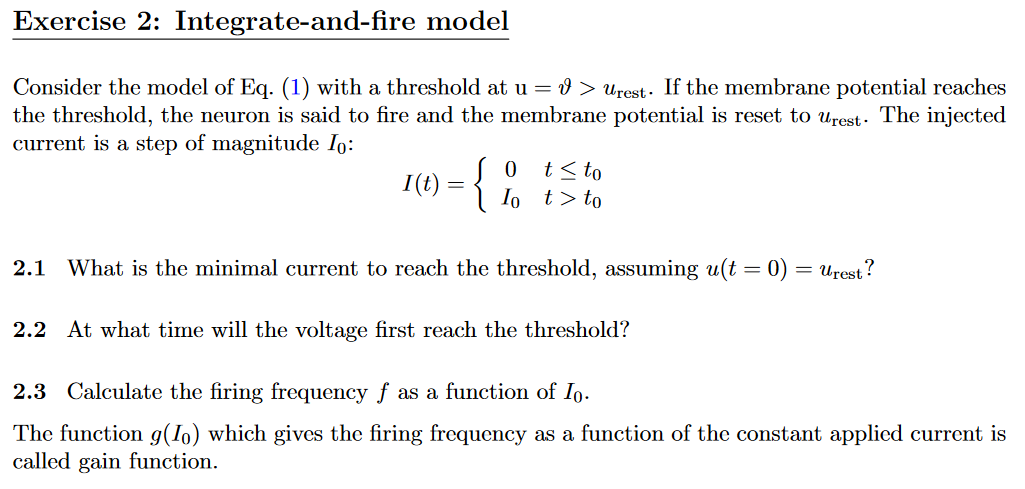 Summary of Section 1.3.
The leaky integrate-and-fire neuron model is the combination of a passive membrane (linear differential equation) with a threshold. The moment when the potential hits the threshold defines the firing time of a spike. Immediately after firing the voltage is reset to a lower value (not necessarily to the resting potential).

For the leaky integrate-and-fire model, the gain function (frequency of firing for constant input, as a function of input strength) can be calculated analytically. The firing frequency decreases with decreasing input. If the constant input is below a critical value no firing can occur. This value defines the rheobase current threshold. 
For the leaky integrate-and-fire model the rheobase current threshold can be predicted from the voltage threshold and the model parameters R and C. 

.
Week 1 – part 4: Generalized Integrate-and-Fire Model
1.1 Neurons and Synapses:  
       Overview
1.2 The Passive Membrane
      - Linear circuit
      - Dirac delta-function
1.3 Leaky Integrate-and-Fire  Model
1.4 Generalized Integrate-and-Fire 
          Model
1.5. Quality of Integrate-and-Fire 
            Models
Biological Modeling of Neural Networks
Week 1 – neurons and mathematics:
      a first simple neuron model
Wulfram Gerstner
EPFL, Lausanne, Switzerland
Neuronal Dynamics – 1.4. Generalized Integrate-and Fire
Spike emission
reset
Integrate-and-fire model
LIF: linear + threshold
[Speaker Notes: In the previous lecture, we have see the leaky integrate-and-fire model: The responses to incoming spikes are summed LINEARLY, until a threshold is reached.
Let us now look again at the leaky IF, but from a slighlty different perspective]
I>0
u
repetitive
u
If  firing:
t
Neuronal Dynamics – 1.4. Leaky Integrate-and Fire revisited
I=0
LIF
resting
u
t
[Speaker Notes: The LIF is characterized by a linear differential equation.]
If  firing:
Neuronal Dynamics – 1.4. Nonlinear Integrate-and Fire
LIF
NLIF
I>0
u
firing:
Neuronal Dynamics – 1.4. Nonlinear Integrate-and Fire
Nonlinear 
Integrate-and-Fire
I=0
NLIF
u
j
Nonlinear Integrate-and-fire Model
Spike emission
i
F
reset
I
NONlinear
Fire+reset
threshold
I>0
u
Nonlinear Integrate-and-fire Model
I=0
u
Quadratic I&F:
NONlinear
Fire+reset
threshold
I>0
u
Nonlinear Integrate-and-fire Model
I=0
u
Quadratic I&F:
exponential I&F:
Fire+reset
Nonlinear Integrate-and-fire Model
I=0
u
exponential I&F:
NONlinear
Fire+reset
threshold
I>0
u
t
Nonlinear Integrate-and-fire Model
Where is the firing threshold?
I=0
u
resting
u
t
Week 1 – part 5: How good are Integrate-and-Fire Model?
1.1 Neurons and Synapses:  
       Overview
1.2 The Passive Membrane
      - Linear circuit
      - Dirac delta-function
1.3 Leaky Integrate-and-Fire  Model
1.4 Generalized Integrate-and-Fire 
          Model
        - where is the firing threshold?
1.5. Quality of Integrate-and-Fire 
            Models
           - Neuron models and experiments
Biological Modeling of Neural Networks
Week 1 – neurons and mathematics:
      a first simple neuron model
Wulfram Gerstner
EPFL, Lausanne, Switzerland
Neuronal Dynamics – 1.5.How good are integrate-and-fire models?
Can we compare neuron models
     with experimental data?
Neuronal Dynamics – 1.5.How good are integrate-and-fire models?
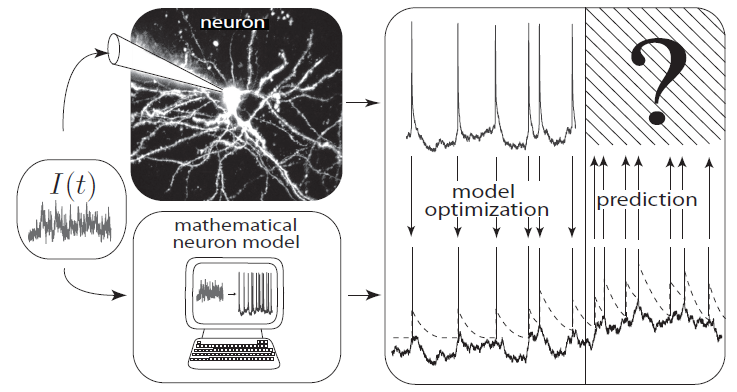 What is a good neuron model?
Can we compare neuron models
     with experimental data?
[Speaker Notes: What is a good neuron model? Would the nonlinear integrate-and-fire model be good?]
Spike
Integrate-and-fire model
Neuronal Dynamics – 1.5.How good are integrate-and-fire models?
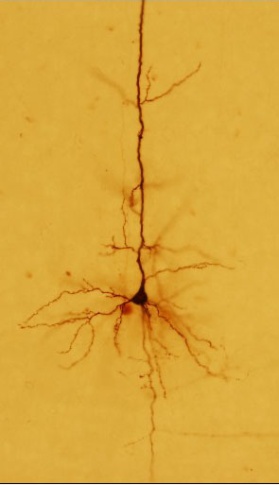 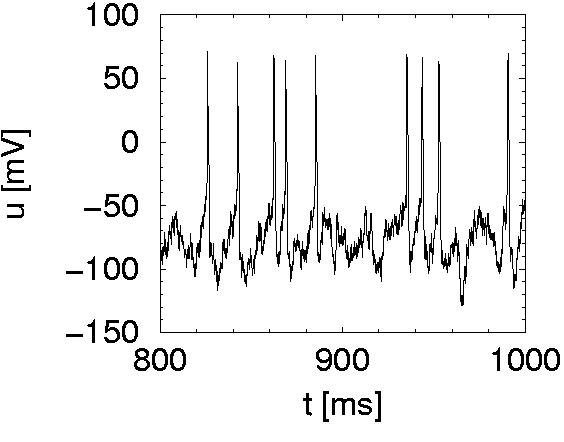 I(t)
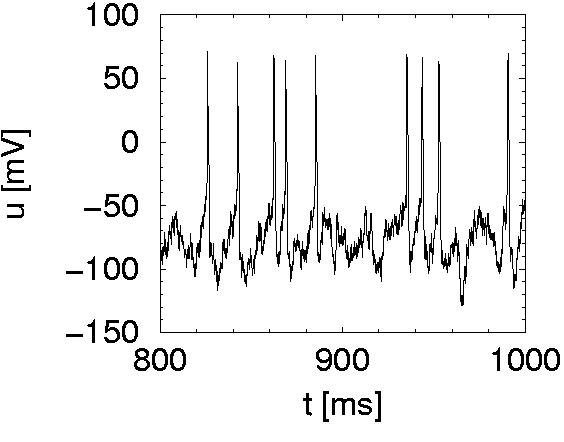 Nonlinear Integrate-and-fire Model
I=0
Can we measure 
  the function F(u)?
u
Quadratic I&F:
exponential I&F:
Fire+reset
Neuronal Dynamics – 1.5.How good are integrate-and-fire models?
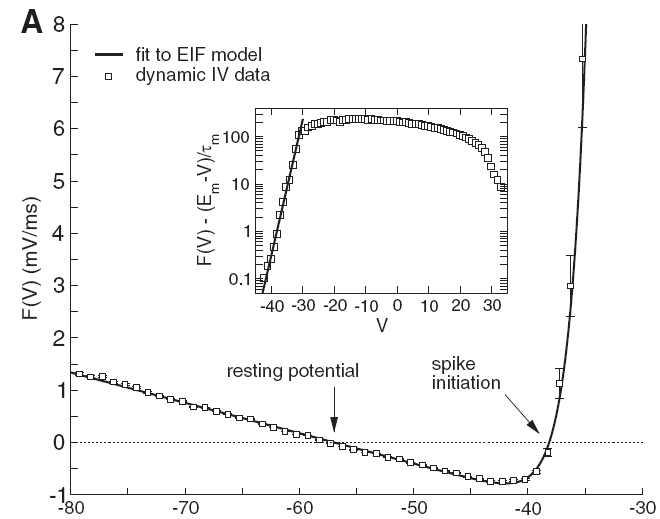 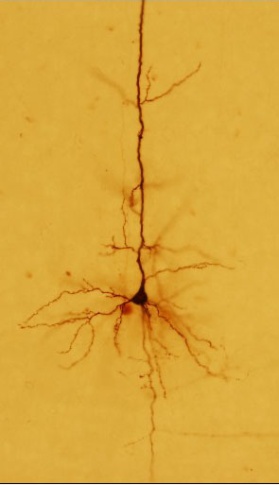 voltage
I(t)
u [mV]
Badel et al., J. Neurophysiology 2008
[Speaker Notes: What is a good neuron model? Would the nonlinear integrate-and-fire model be good?]
Neuronal Dynamics – 1.5.How good are integrate-and-fire models?
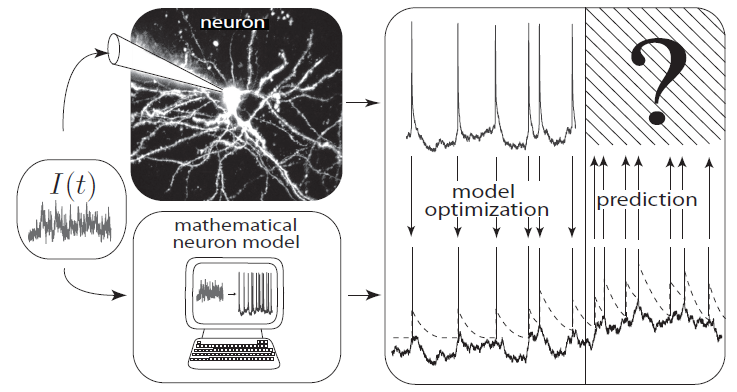 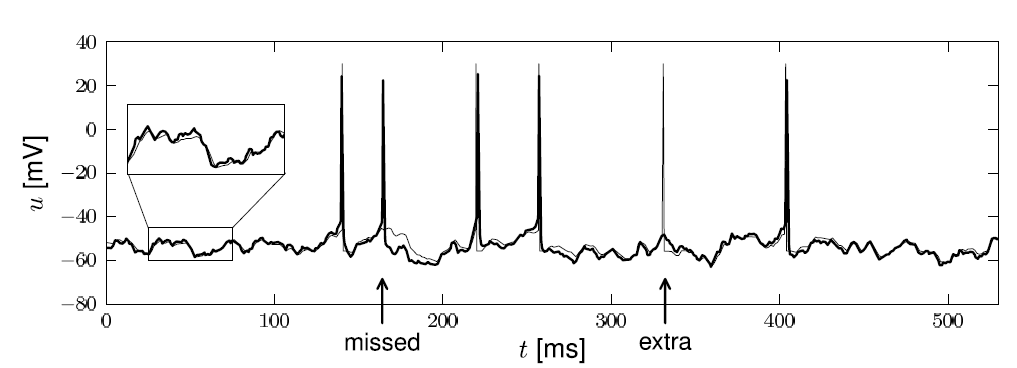 [Speaker Notes: What is a good neuron model? Would the nonlinear integrate-and-fire model be good?]
Neuronal Dynamics – 1.5.How good are integrate-and-fire models?
Nonlinear integrate-and-fire models
        are good

Mathematical description  prediction

Need to add
     -  adaptation
     -  noise
     -  dendrites/synapses
Computer exercises:
Python
[Speaker Notes: What is a good neuron model? Would the nonlinear integrate-and-fire model be good?]
Biological Modeling of Neural Networks
http://neuronaldynamics.epfl.ch/
Textbook:
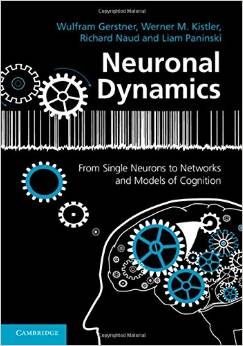 Lecture today:
Chapter 1
Chapter 5
Exercises today:
-Install PYTHON for Computer Exercises
-Exercise 3, on sheet
Videos (for today: ‘week 1’):
Biological Modeling of Neural Networks – week1/Exercise 3
I=0
Homework!
u
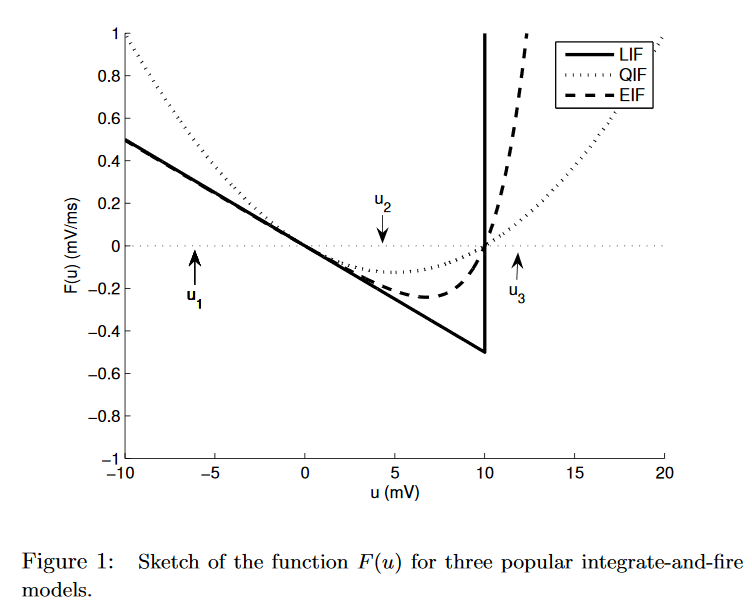 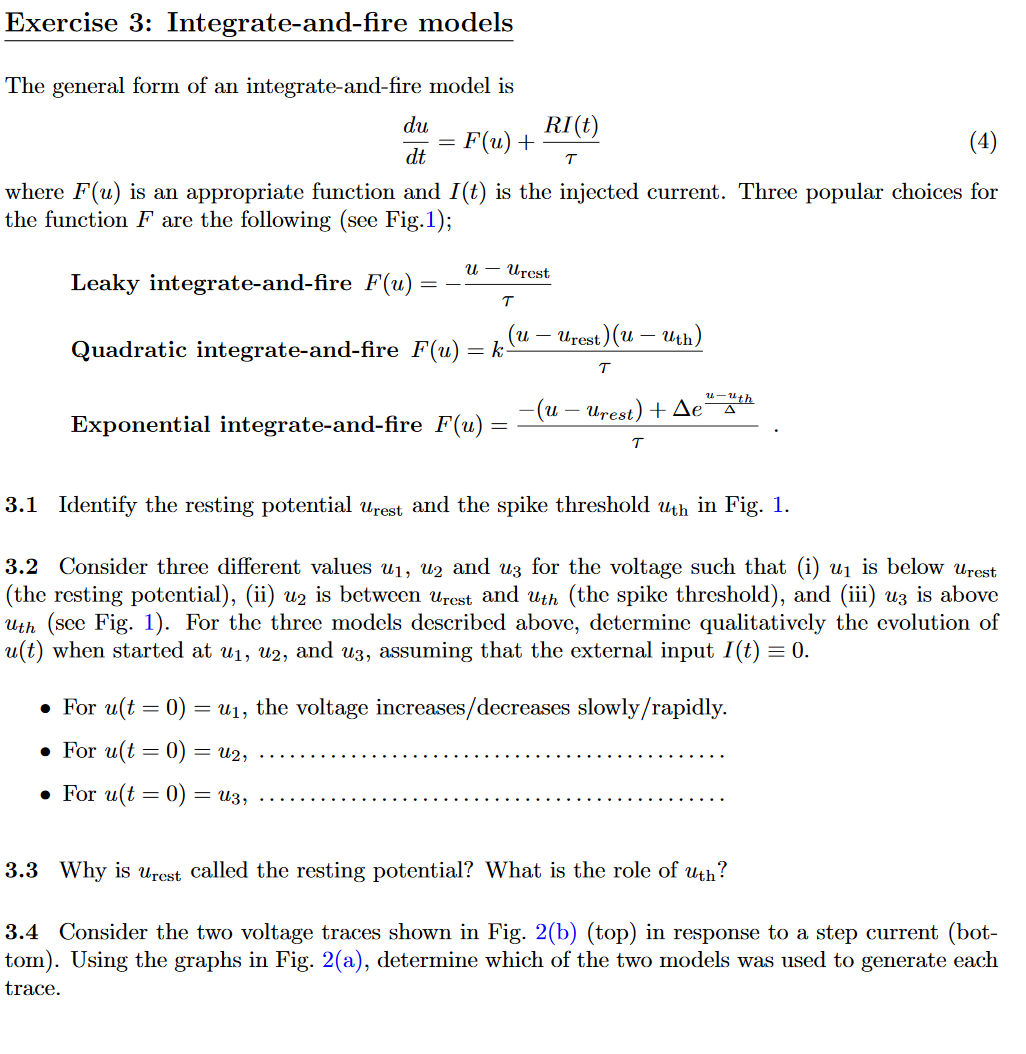 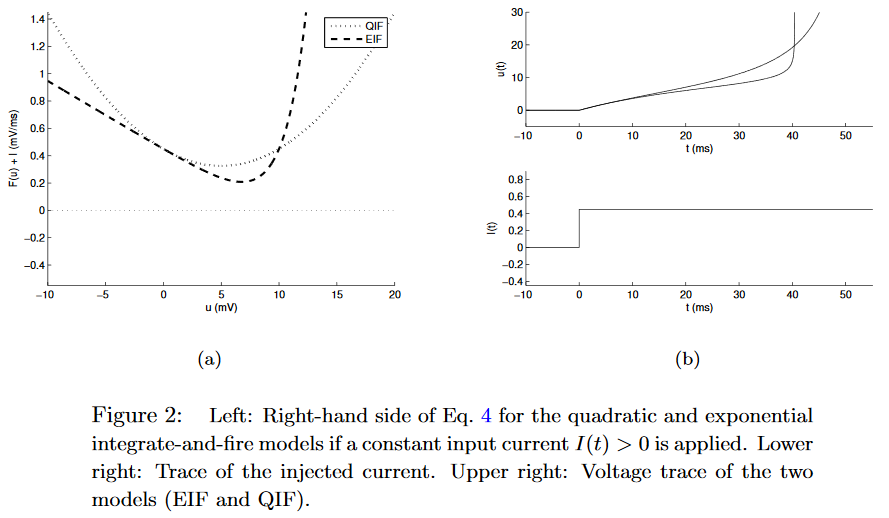 Summary of Section 1.5.
The exponential integrate-and-fire (EIF) model  is an excellent model of spike initiation in neurons. [ - And better than the QIF which is ‘too symmetric’]. 
The quality of a neuron model can be measured by predicting spikes for new input that was used to optimize the model parameters. Further improvements of generalized integrate-and-fire models are possible and involve (i) noise in the spike generation process and (ii) adaptation.
First week – References and Suggested Reading
Reading: W. Gerstner, W.M. Kistler, R. Naud and L. Paninski,
Neuronal Dynamics: from single neurons to networks and 
models of cognition. Chapter 1: Introduction.  Cambridge Univ. Press, 2014
Selected references to linear and nonlinear integrate-and-fire models
- Lapicque, L. (1907). Recherches quantitatives sur l'excitation electrique des nerfs traitee comme une polarization. J. Physiol. Pathol. Gen., 9:620-635.
Stein, R. B. (1965). A theoretical analysis of neuronal variability. Biophys. J., 5:173-194.
-Ermentrout, G. B. (1996). Type I membranes, phase resetting curves, and synchrony. 
Neural Computation, 8(5):979-1001.
Fourcaud-Trocme, N., Hansel, D., van Vreeswijk, C., and Brunel, N. (2003). How spike generation mechanisms determine the neuronal response to fluctuating input. 
J. Neuroscience, 23:11628-11640.
Badel, L., Lefort, S., Berger, T., Petersen, C., Gerstner, W., and Richardson, M. (2008). Biological Cybernetics,  99(4-5):361-370.
- Latham, P. E., Richmond, B., Nelson, P., and Nirenberg, S. (2000). Intrinsic dynamics in neuronal networks. I. Theory. J. Neurophysiology, 83:808-827.
First week
THE END (of main lecture)

 MATH DETOUR SLIDES
  (for online VIDEO)
Week 1 – part 2: Detour/Linear differential equation
1.1 Neurons and Synapses:  
       Overview
1.2 The Passive Membrane
      - Linear circuit
      - Dirac delta-function
      - Detour: solution of 1-dim linear 
            differential equation
1.3 Leaky Integrate-and-Fire  Model
1.4 Generalized Integrate-and-Fire 
         Model
1.5. Quality of Integrate-and-Fire 
         Models
Neuronal Dynamics:Computational Neuroscienceof Single Neurons
Week 1 – neurons and mathematics:
      a first simple neuron model
Wulfram Gerstner
EPFL, Lausanne, Switzerland
Neuronal Dynamics – 1.2Detour – Linear Differential Eq.
Neuronal Dynamics – 1.2Detour – Linear Differential Eq.
I(t)
Math development:
Response to step current
u
Neuronal Dynamics – 1.2Detour – Step current input
I(t)
u
Neuronal Dynamics – 1.2Detour – Short pulse input
short pulse:
I(t)
Math development:
Response to short
 current pulse
u
Neuronal Dynamics – 1.2Detour – Short pulse input
short pulse:
I(t)
u
Neuronal Dynamics – 1.2Detour – arbitrary input
Single pulse
Multiple pulses:
Impulse response function,
Green’s function
Neuronal Dynamics – 1.2Detour – Greens function
Single pulse
Multiple pulses:
Impulse response function,
Green’s function
Neuronal Dynamics – 1.2Detour – arbitrary input
Arbitrary input
If you don’t feel at ease yet,
spend 10 minutes on these
mathematical exercises
And quiz 2 in week 1.
Single pulse
you need to know the solutions
of linear differential equations!